ДЕПАРТАМЕНТ ЗДРАВООХРАНЕНИЯ ГОРОДА МОСКВЫ
КОРЬ:
КЛИНИКА, ДИАГНОСТИКА, ЛЕЧЕНИЕ,  ВАКЦИНОПРОФИЛАКТИКА
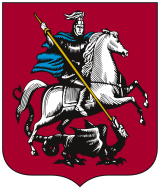 СМЕТАНИНА СВЕТЛАНА ВАСИЛЬЕВНА

ГЛАВНЫЙ ВНЕШТАТНЫЙ
СПЕЦИАЛИСТ ПО ИНФЕКЦИОННЫМ БОЛЕЗНЯМ ДЗМ  ГЛАВНЫЙ ВРАЧ ГБУЗ «ГКБ ИМ. В.П. ДЕМИХОВА ДЗМ»
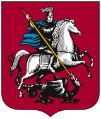 Корь представляет собой острое инфекционное заболевание  вирусной этиологии, преимущественно с воздушно-капельным  путем передачи, проявляющееся в типичной манифестной форме
кашлем и (или) насморком, конъюнктивитом, общей  интоксикацией, поэтапным высыпанием пятнисто-папулезной  сливной сыпи и пигментацией.
СанПиН 3.3686-21 «Санитарно-эпидемиологические требования по профилактике
инфекционных болезней», XXXV. Профилактика кори, краснухи, эпидемического паротита:
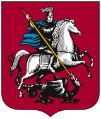 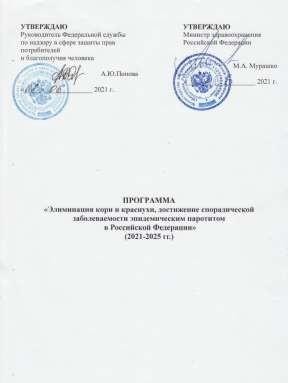 ПРОГРАММА
Элиминации кори и краснухи, достижения  спорадической заболеваемости  эпидемическим паротитом
в Российской Федерации
2021 – 2025

o Обеспечение	и	поддержание	высоких
уровней	охвата
вакцинацией	и
ревакцинацией (≥ 95%).

o Достижение		и	поддержание  повсеместного	уровня заболеваемости
< 1 на 1 млн.  населения.
КОРЬ: СИТУАЦИЯ В РЕСПУБЛИКЕ ТАТАРСТАН
За истекший период 2023 года (с 5 февраля по 27 апреля) в Республике Татарстан зарегистрировано 58 случаев кори?, из них 23 ребенка. 

Подтверждено лабораторно Региональным центром по надзору за корью и краснухой (г.Нижний Новгород) 49 случаев кори, из них 19 детей.
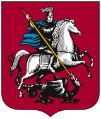 КОРЬ: ПРОБЛЕМА ВЫСОКОЙ КОНТАГИОЗНОСТИ
9 из 10
окружающих больного восприимчивых людей  любого возраста будут заражены
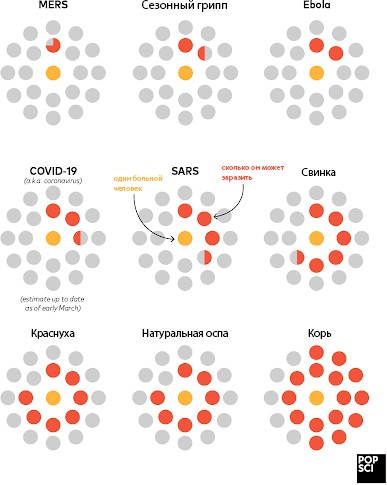 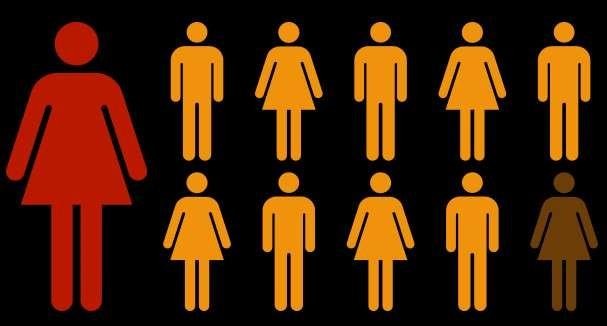 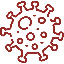 Источником инфекции является больной  корью в конце инкубационного периода  (за 1-2 суток до появления симптомов  заболевания) и до конца 4-х суток с  момента появления сыпи.     В    период
угасания сыпи больной практически не  заразен. При осложненном течении больной  корью является заразным в течение 10-12 дней  от начала болезни
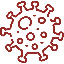 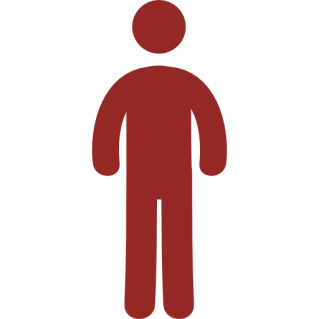 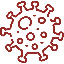 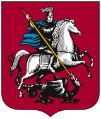 КОРЬ: ЦИКЛИЧНОСТЬ И ЭТАПНОСТЬ
Инкубационный период
10 – 14 дней  (диапазон – 7–23 дня)
КАТАРАЛЬНЫЙ ПЕРИОД
Острое начало
Синдром интоксикации
Катаральные симптомы со стороны  дыхательных путей: кашель, ринит
Конъюнктивит
Симптом Бельского-Филатова- Коплика
(в конце периода)
Катаральный период
3 – 5 дней
ПЕРИОД ВЫСЫПАНИЙ
Сохранение или усиление
интоксикации и катаральных явлений
Сыпь на теле: пятнисто-папулезная, крупная,  сливная
Характерна этапность высыпаний
Период высыпаний
3 дня
Период пигментации
с 3-го дня от начала высыпаний
ПЕРИОД ПИГМЕНТАЦИИ
Пигментация элементов сыпи
Снижение симптомов интоксикации и  катаральных явлений
Понежева Ж. Б., Аракелян А. К., Козлова М. С., Вдовина Е. Т. Корь у взрослых // Эпидемиология и инфекционные болезни: актуальные вопросы. 2018. С. 50–55.  ВОЗ. Стандарты эпиднадзора за управляемыми инфекциями. Корь, последнее обновление 5 сентября 2018:  https://www.who.int/ru/publications/m/item/vaccine-preventable-diseases-surveillance-standards-measles
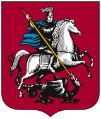 КОРЬ: КАТАРАЛЬНЫЙ ПЕРИОД
Требуют внимания:
Лихорадка / интоксикация
Катаральные явления
Двусторонний конъюнктивит

КОРЬ: ПЕРИОД ВЫСЫПАНИЙ
Требуют внимания:
Лихорадка / интоксикация
Этапность высыпаний
Двусторонний конъюнктивит
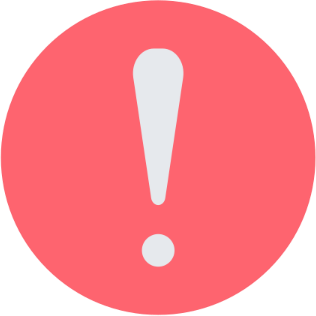 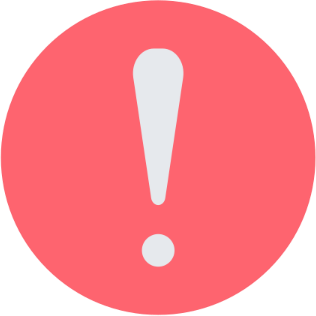 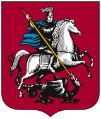 КОРЬ: КАТАРАЛЬНЫЙ ПЕРИОД
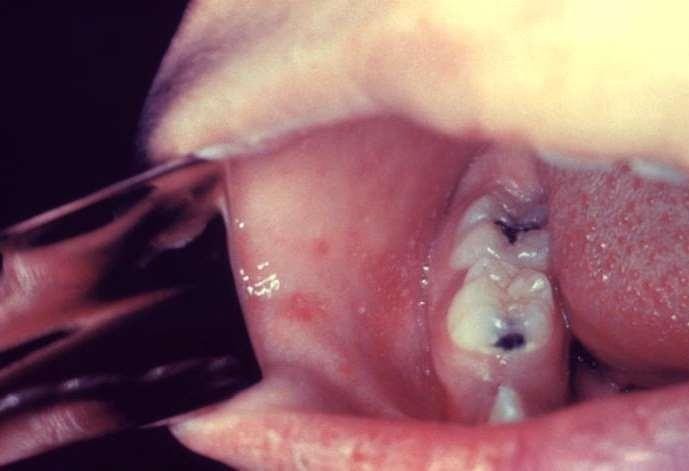 Корь: симптом Бельского-Филатова-Коплика
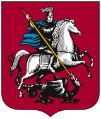 КОРЬ: КАТАРАЛЬНЫЙ ПЕРИОД
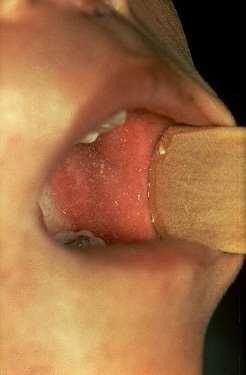 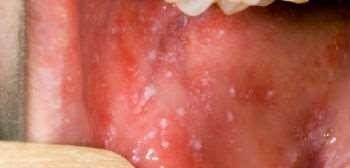 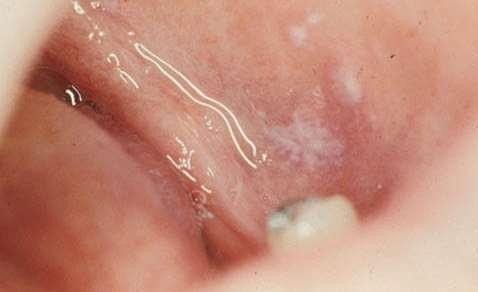 Корь: симптом Бельского-Филатова-Коплика
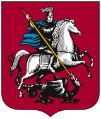 КОРЬ: ЭТАПНОСТЬ ПОЯВЛЕНИЯ СЫПИ
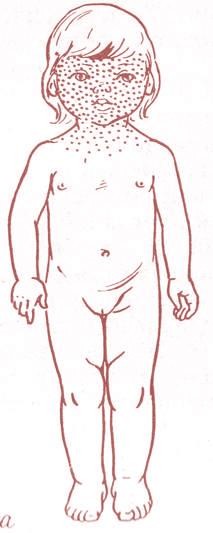 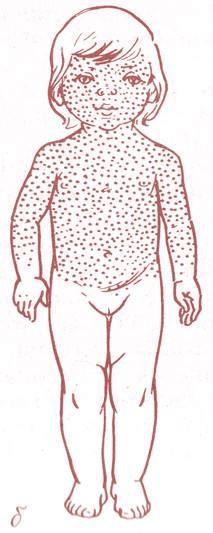 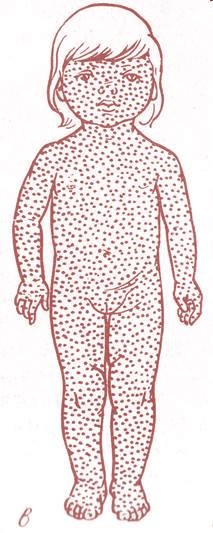 1-й день сыпи
2-й день сыпи
3-й день сыпи
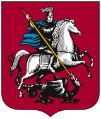 КОРЬ: ПЕРИОД ВЫСЫПАНИЙ
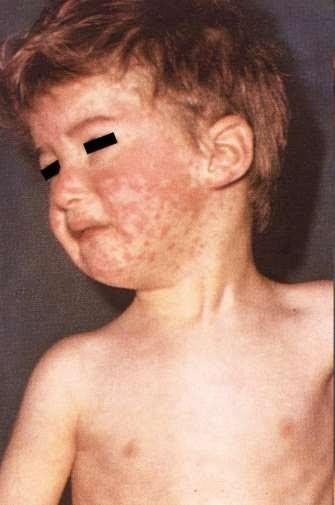 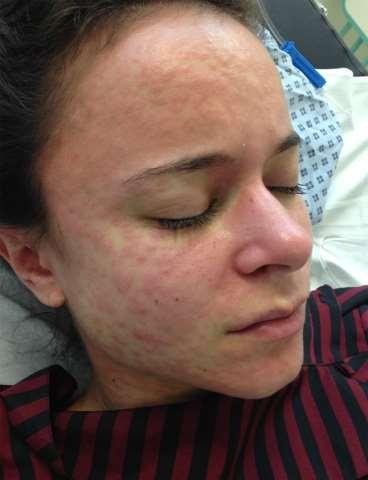 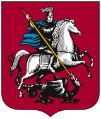 КОРЬ: ПЕРИОД ВЫСЫПАНИЙ
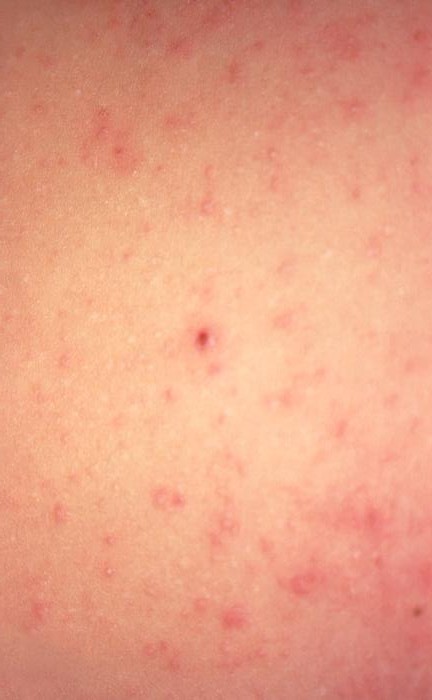 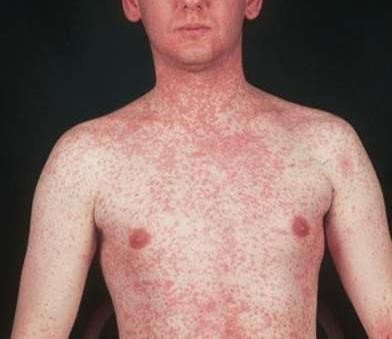 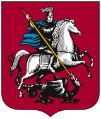 КОРЬ: ПЕРИОД ВЫСЫПАНИЙ
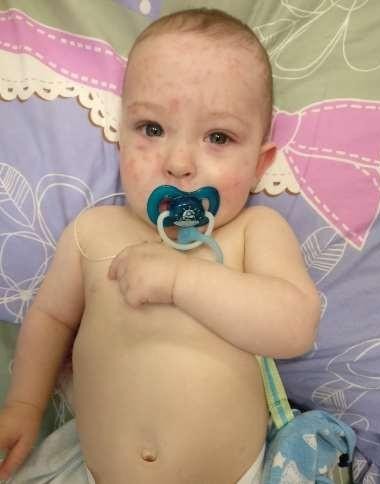 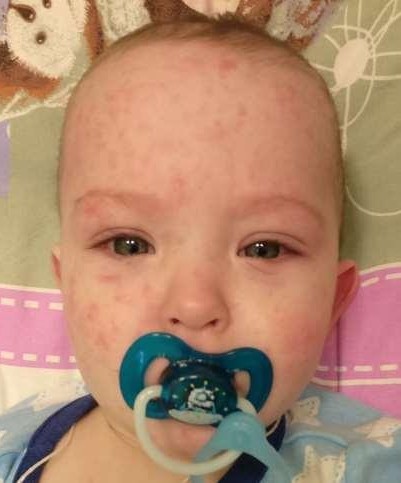 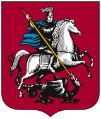 КОРЬ: ПОКАЗАНИЯ К ГОСПИТАЛИЗАЦИИ
тяжелое клиническое течение заболевания;
независимо от формы течения заболевания:
лица из организаций с круглосуточным пребыванием детей или взрослых;
лица, проживающие в общежитиях и в неблагоприятных бытовых условиях (в том числе  коммунальных квартирах)

В направлениях на госпитализацию наряду с анкетными данными указываются первоначальные  симптомы заболевания, сведения о проведенном лечении и профилактических прививках, а также  данные эпидемиологического анамнеза.
Выписка из стационара осуществляется после исчезновения клинических симптомов, но не ранее  чем через 5 дней с момента появления сыпи. Допуск реконвалесцентов в организованные  коллективы детей и взрослых разрешается после клинического выздоровления даже при наличии  вторичных случаев заболевания в очаге.
СанПиН 3.3686-21 «Санитарно-эпидемиологические требования по профилактике инфекционных  болезней», XXXV. Профилактика кори, краснухи, эпидемического паротита:
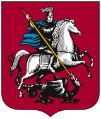 NB
Лабораторное подтверждение  диагноза «корь»
является ОБЯЗАТЕЛЬНЫМ !
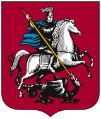 КОРЬ: ОБЯЗАТЕЛЬНЫЕ ТРЕБОВАНИЯ К ЛАБОРАТОРНОЙ ДИАГНОСТИКЕ
Основной
(обязательный)
ИФА: сыворотка крови
4-5 дни сыпи (№1) ► 10-14 дней (№2)
Вирусологическая лаборатория Регионального центра  (
ПЦР: моча, носоглоточные смывы, ликвор
1-3 дни сыпи
для определения генотипа возбудителя и выявления импортированных  случаев, доказательства элиминации инфекции в стране,
отсутствия циркуляции эндемичных генотипов
Дополнительный
ИФА и ПЦР
проводится одновременно на корь и краснуху,
независимо от предполагаемого  клинического диагноза.
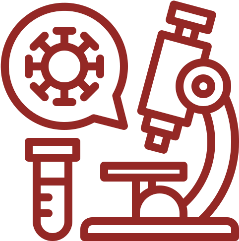 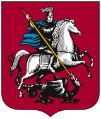 КОРЬ: ПРИНЦИПЫ ВЕДЕНИЯ БОЛЬНЫХ
o Лечение	кори
патогенетическое	и
симптоматическое,	специфическая
противовирусная терапия не разработана.

Лечение больных корью может проводиться в  домашних условиях при нетяжелом течении  заболевания,	наличии
санитарногигиенических условий и  возможности обеспечения рационального  питания и ухода за пациентом.

В течение всего лихорадочного периода и в  первые двое суток апирексии больные  должны соблюдать постельный режим
КОРЬ: Плановая вакцинация в рамках  Национального календаря прививок РФ
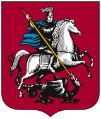 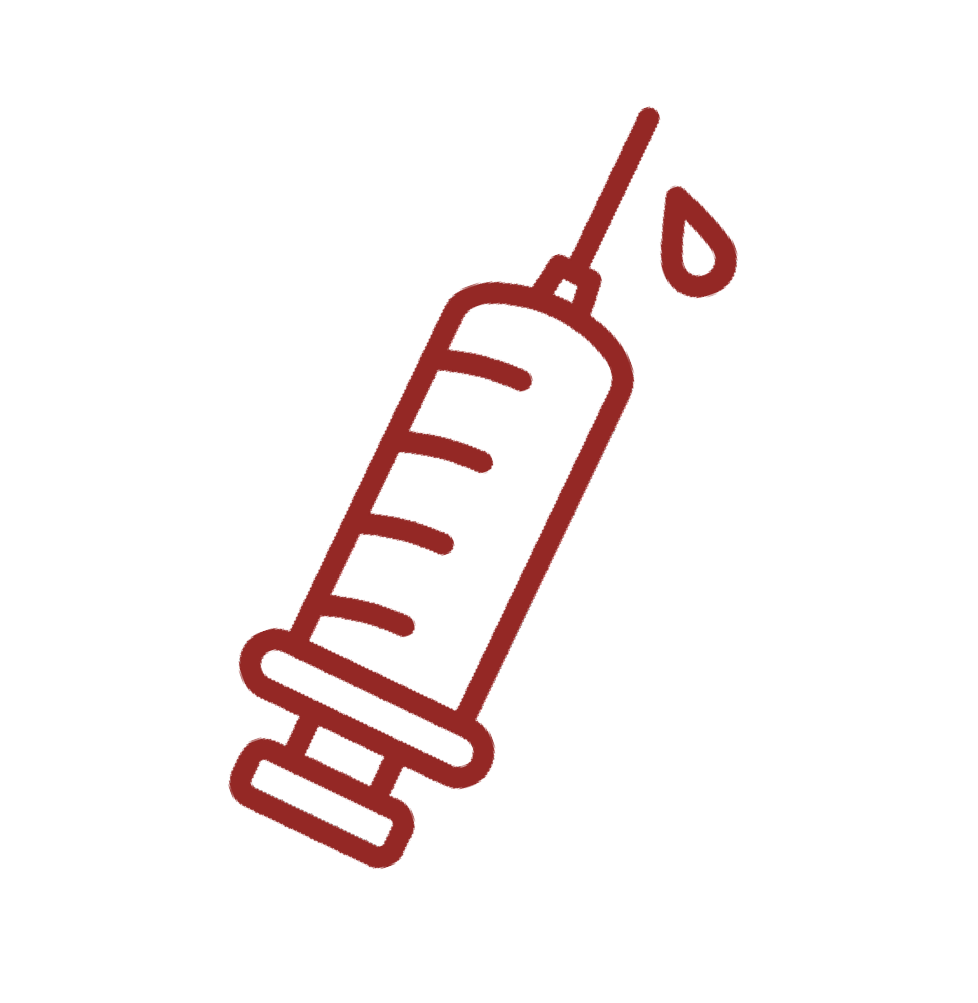 12 месяцев *
6 лет
Корь, краснуха, паротит  (ветряная оспа)
Корь, краснуха, паротит
* Детей, родившихся от серонегативных к вирусу кори матерей, вакцинируют
в возрасте 8 месяцев, далее – в 14-15 месяцев жизни (интервал ≥6 месяцев) и в 6 лет.  [применимо только к моновакцине против кори]
КОРЬ: Подчищающая вакцинация в рамках  Национального календаря прививок РФ
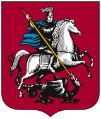 Дети от 1 года до 17 лет (включительно), взрослые от 18 до 35 лет  (включительно), не болевшие, не привитые, привитые однократно, не имеющие  сведений о прививках против кори;

Взрослые от 36 до 55 лет (включительно), относящиеся к группам риска  (работники медицинских и организаций, осуществляющих образовательную  деятельность, организаций торговли, транспорта, коммунальной и социальной  сферы; лица, работающие вахтовым методом, и сотрудники государственных  контрольных органов в пунктах пропуска через государственную границу РФ), не  болевшие, не привитые, привитые однократно, не имеющие сведений о прививках  против кори.

Проводится двукратно с интервалом не менее 3-х месяцев между прививками.
Лица, привитые ранее однократно, подлежат проведению однократной иммунизации с  интервалом не менее 3-х месяцев между прививками.
КОРЬ: Вакцинация по эпидемическим показаниям  (экстренная профилактика)
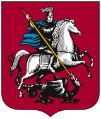 Контактные лица из очагов без ограничения возраста:
– не болевшие,
не привитые,
не имеющие сведений о профилактических прививках,
– однократно привитые старше 6 лет.

Вакцинация: первые 72 часа после контакта (до 7 дней при расширении  границ очага)
Иммуноглобулинопрофилактика: первые 5 дней после контакта  (с 3-х месяцев жизни); 1,5 или 3,0 мл в/м.
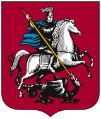 КОРЬ: МЕРОПРИЯТИЯ ПО КОНТАКТНЫМ
Медицинское наблюдение за контактными проводится в течение  21 дня с момента выявления последнего случая заболевания в  очаге.

Не допускаются к плановой госпитализации в медицинские  организации неинфекционного профиля и социальные  организации в течение всего периода медицинского наблюдения:  не привитые и не болевшие. Госпитализация осуществляется по  жизненным показаниям, в стационаре организуются  дополнительные противоэпидемические мероприятия.
СПАСИБО ЗА ВНИМАНИЕ